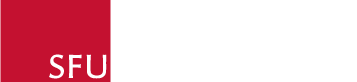 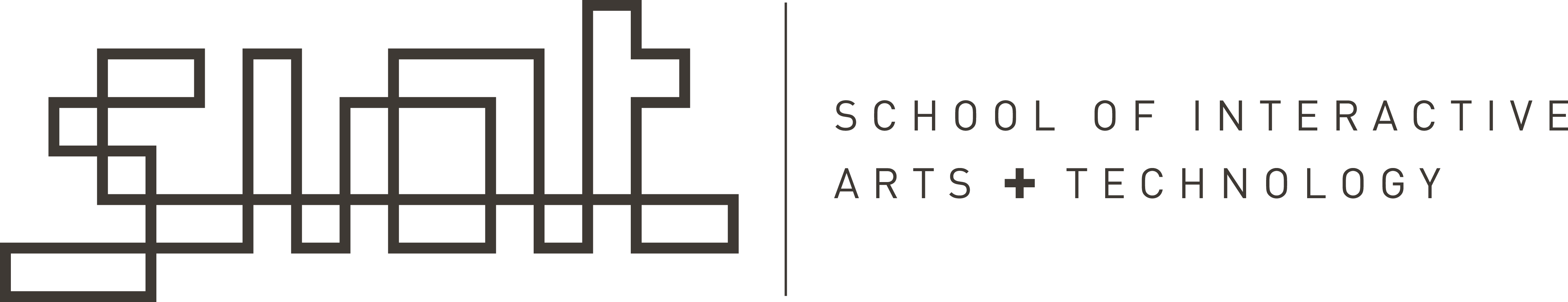 IAT 106 
Spatial Thinking and Communicating
Spring 2021
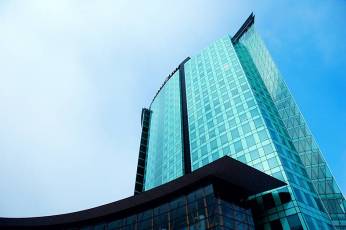 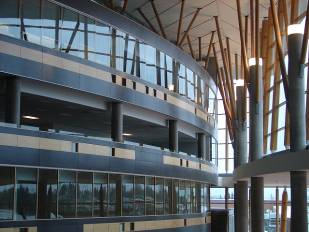 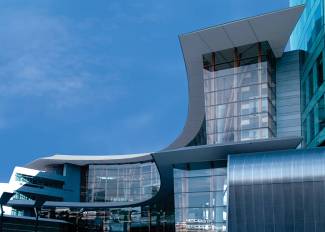 Lecture 01 Quiz
The three important components within a 'concept of space' are?

Objects, Conventions, Operations
Objects, Coordinate Systems, Motions
Objects, Spaces, Operations
Names, Configurations, Directions
Domains, Spatial Configurations, Movements
Lecture 01 Quiz
The three important components within a 'concept of space' are?

Objects, Conventions, Operations
Objects, Coordinate Systems, Motions
Objects, Spaces, Operations
Names, Configurations, Directions
Domains, Spatial Configurations, Movements
Lecture 01 Quiz
Lecture 01 Quiz
z
x
y
Lecture 01 Quiz
z
z
x
y
y
x
Lecture 01 Quiz
z
z
x
y
y
x
Lecture 01 Quiz
z
z
x
y
y
x
Lecture 01 Quiz
z
z
x
y
y
x
Lecture 01 Quiz
z
z
x
y
y
x
Lecture 01 Quiz
3. Spatial thinking is a very specialized skillset and is only applicable in a limited range of domains, i.e, only in medicine and engineering.

True
False
Lecture 01 Quiz
3. Spatial thinking is a very specialized skillset and is only applicable in a limited range of domains, i.e, only in medicine and engineering.

True
False
Sketch this chairon HALF of your paper
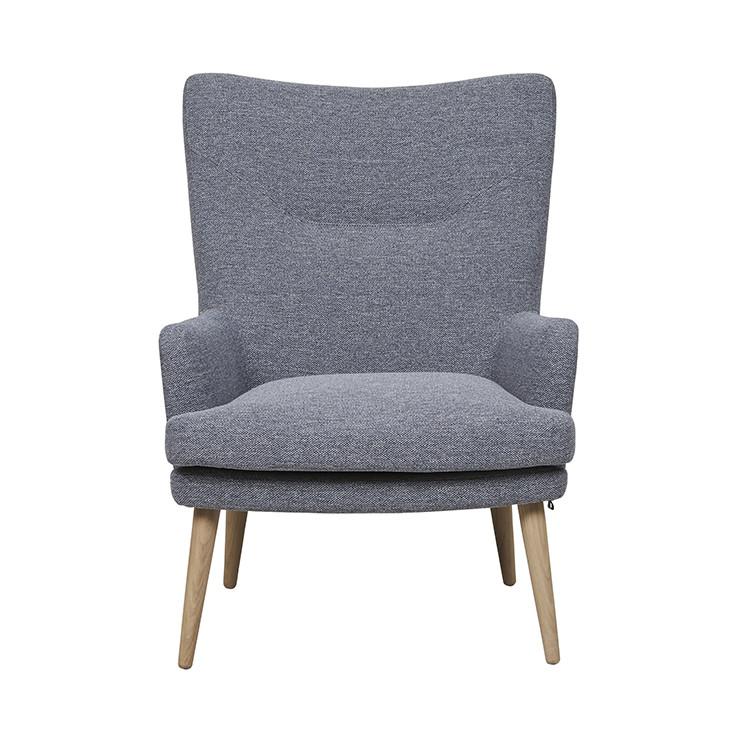 Sketch this chairon the other HALF of your paper, now using Bounding Box
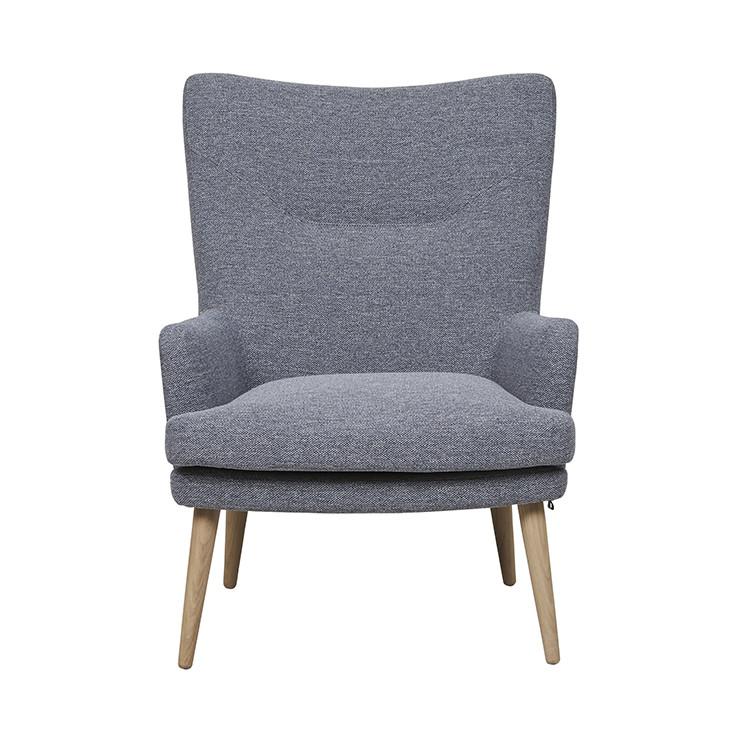 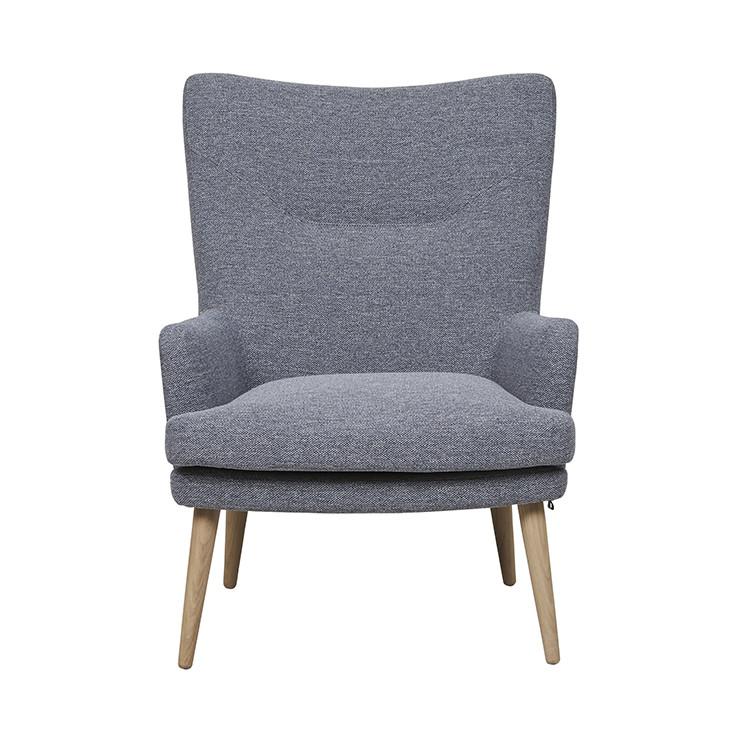 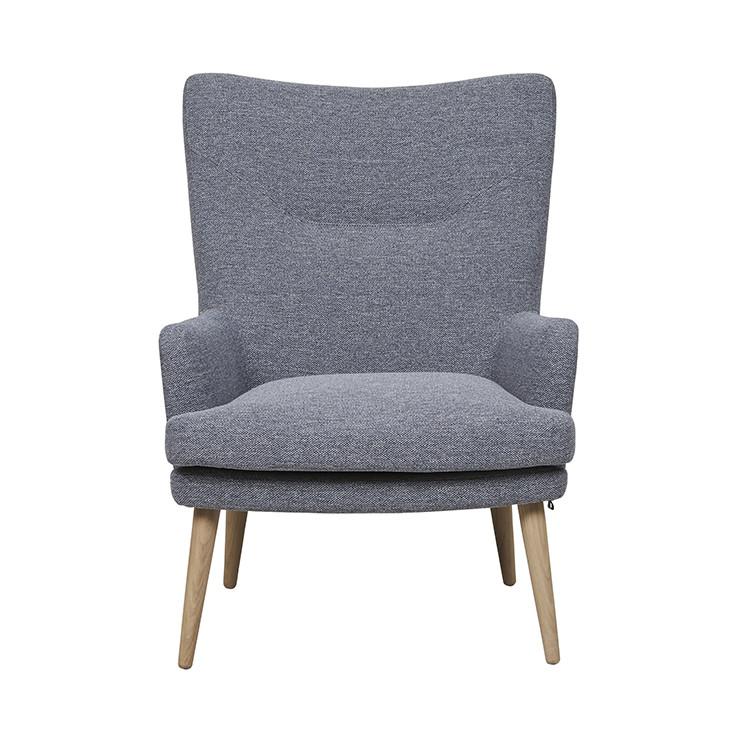 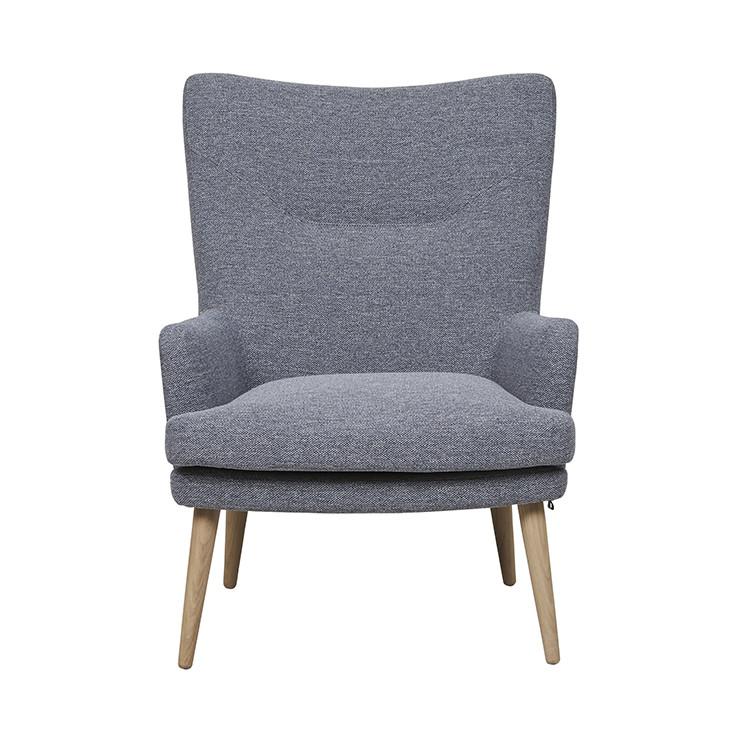 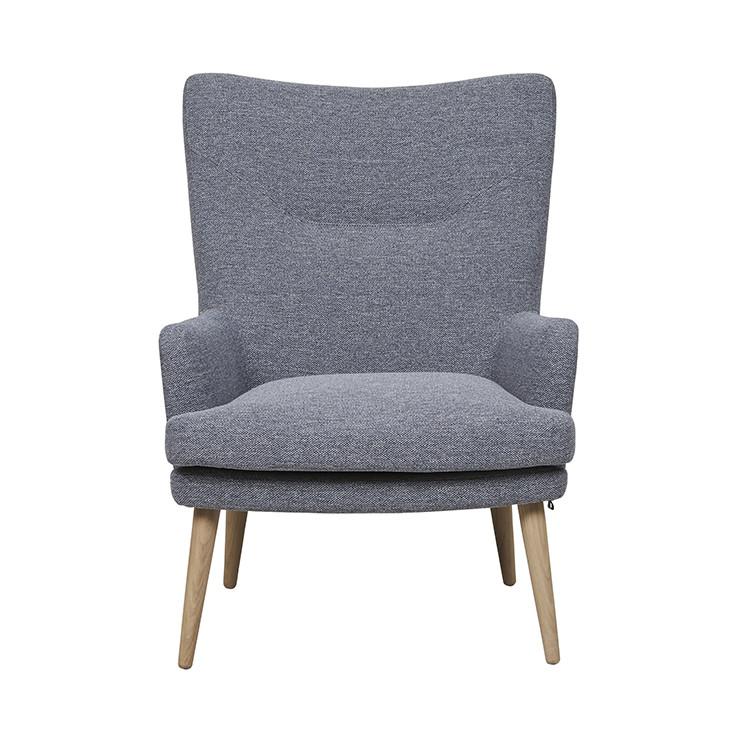 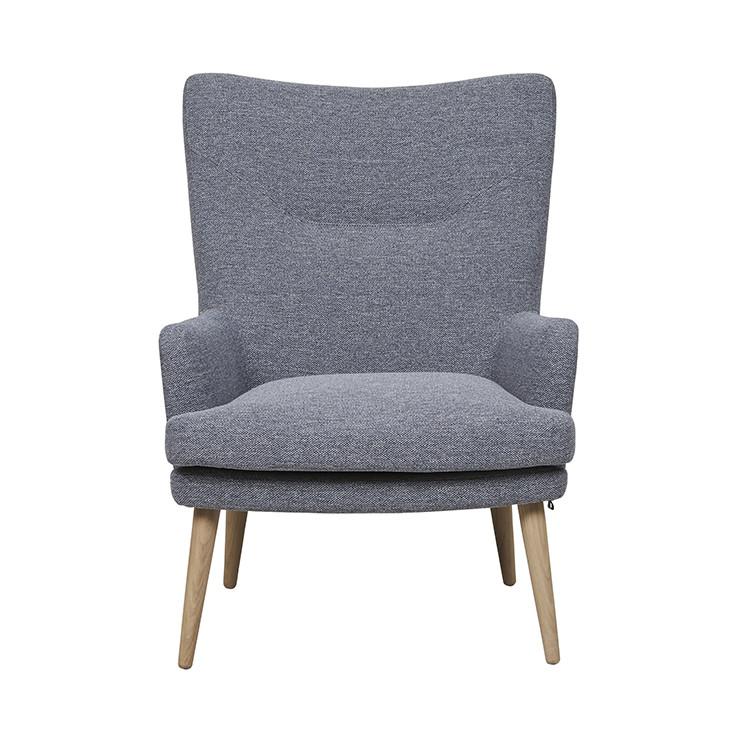 What are we going to do in the Labs?
See you on Monday! Thank you! 
